OACTree Sequencer
Operation, Automation and Control using Behavior Trees
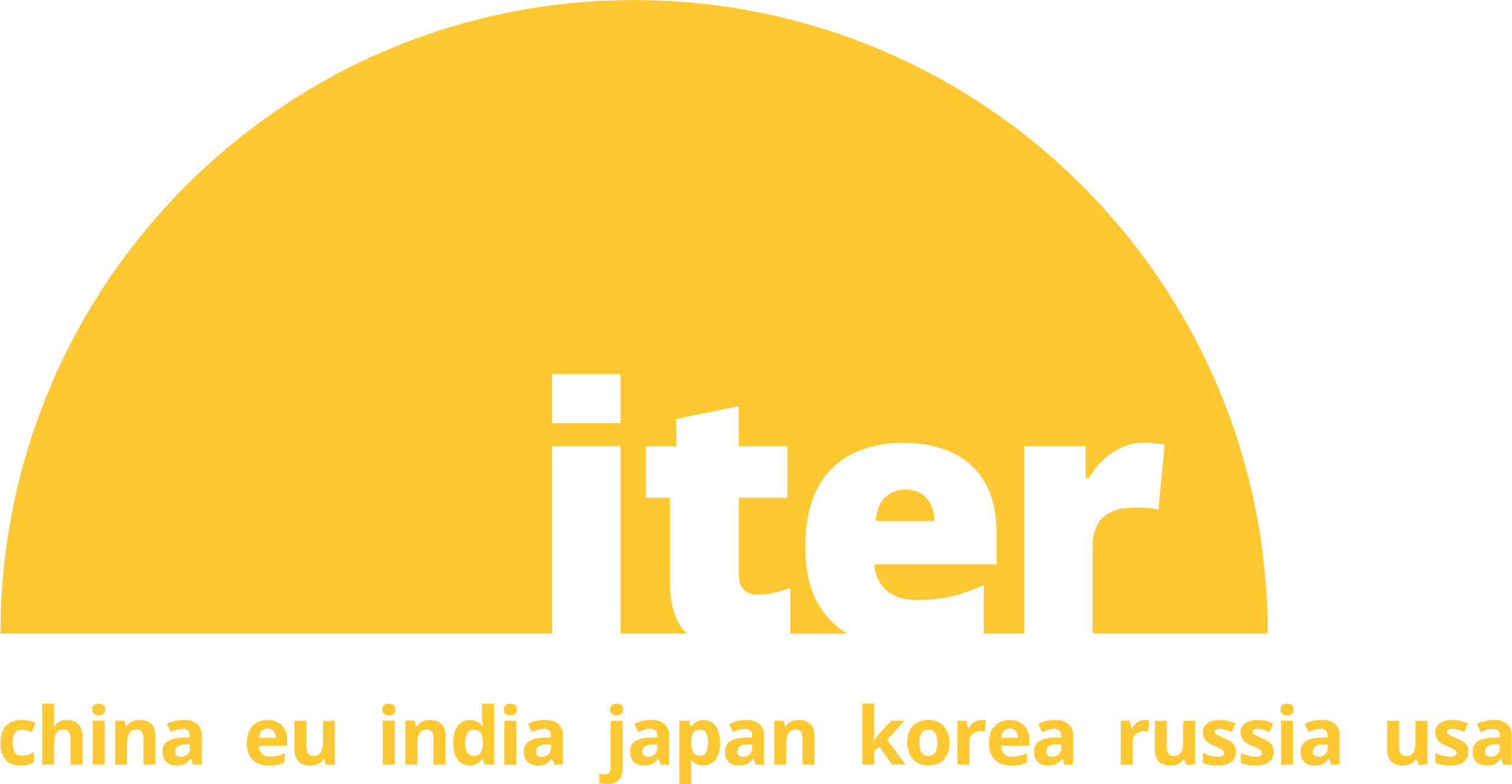 Walter Van Herck, Gennady Pospelov – presented by R. Lange
EPICS Collaboration Meeting, Pohang
15-18 April 2024
Overview
Motivation
Behavior tree semantics
Extensible and composable:
New Instructions and/or Variables can be provided through plugins
Decoupled user interactions (input/output) allows for CLI, daemon, GUI, etc.
Include(Procedure) allows building procedures from a collection of input procedure files
Instructions & Variables
Plugins allow custom extensions
GUI
Status and Plans
text
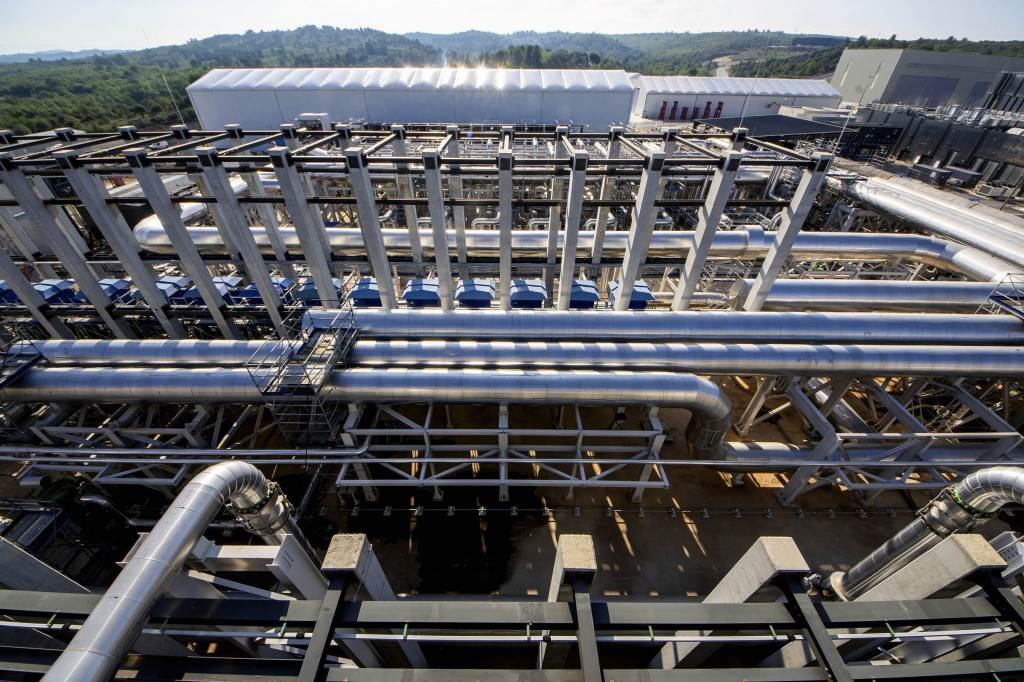 Motivation
The traditional EPICS SNC-Sequencer is a powerful tool,very well documented and tested
ITER systems are very large and complex;often commissioned in stages
E.g., the start-up procedure for the CC2D cooling loop (1/6) has about 1k instructions
Finite state machines don’t scale well enough
Behavior Trees are a concept that allows for better modularization and parametrization of large procedures
text
text
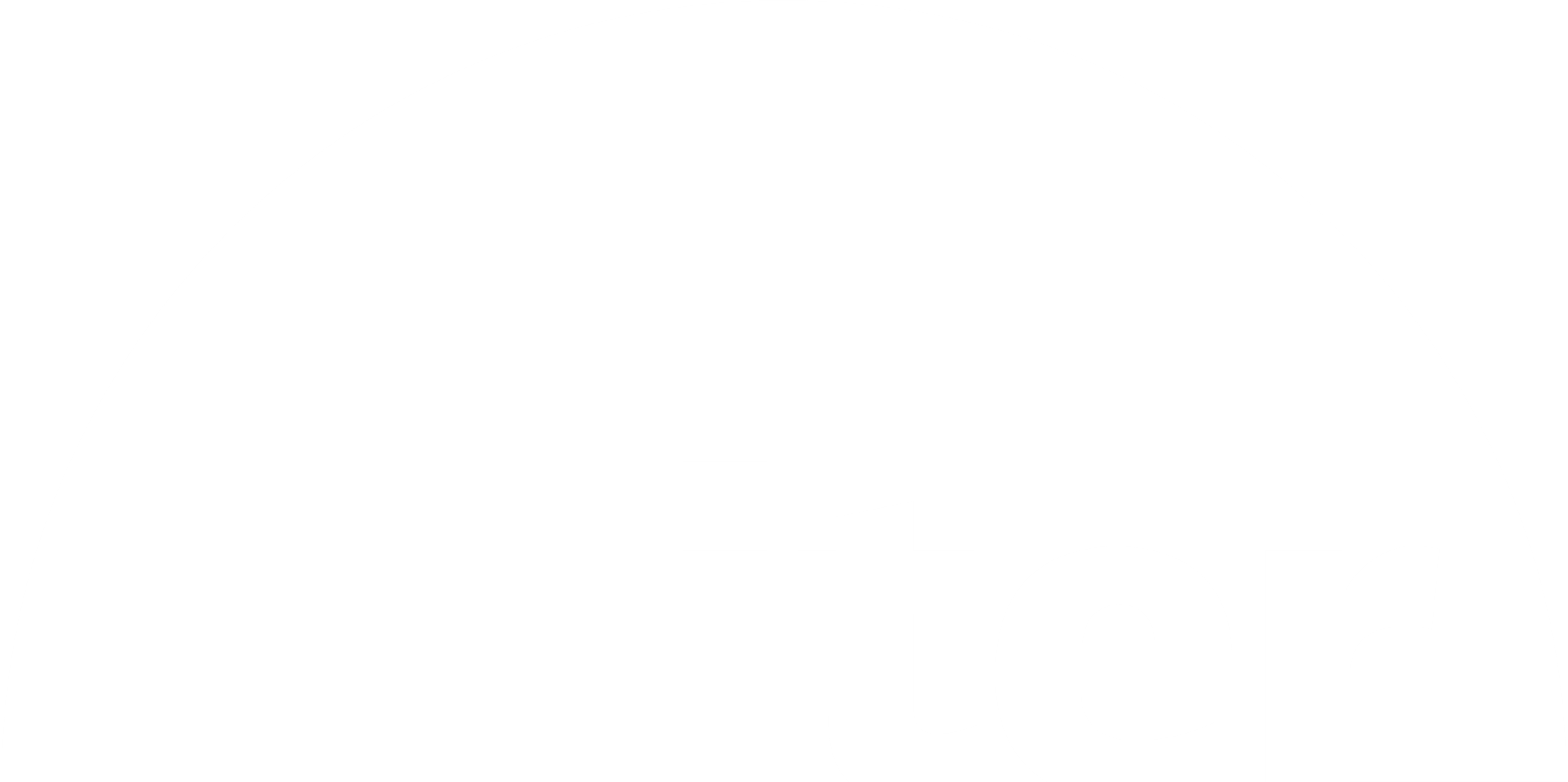 text
text
Behavior tree semantics
Goal based, rather than action based
Decompose main goal into subgoals
Used in AI, robotics, control systems and video games
a
text
text
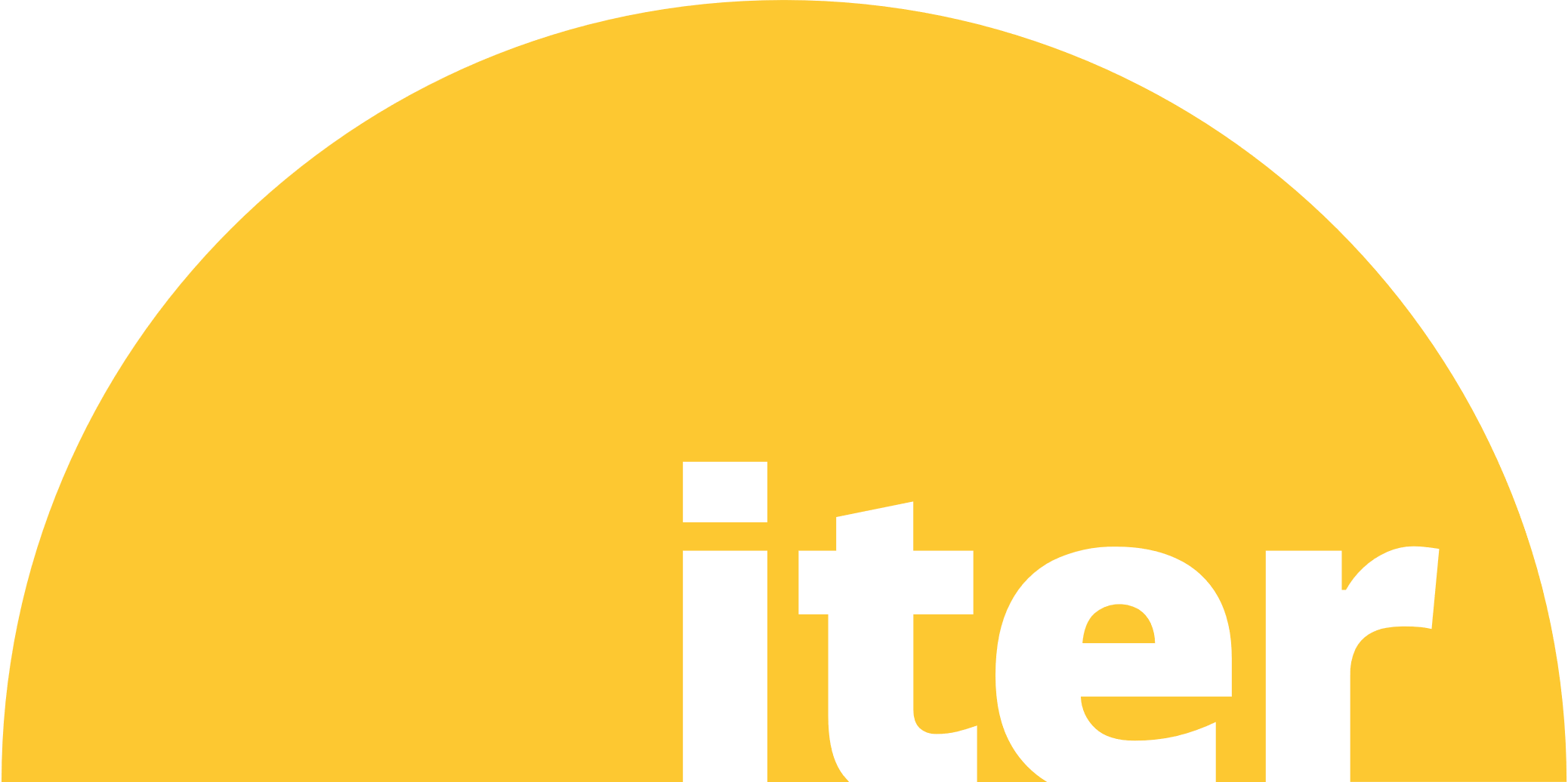 text
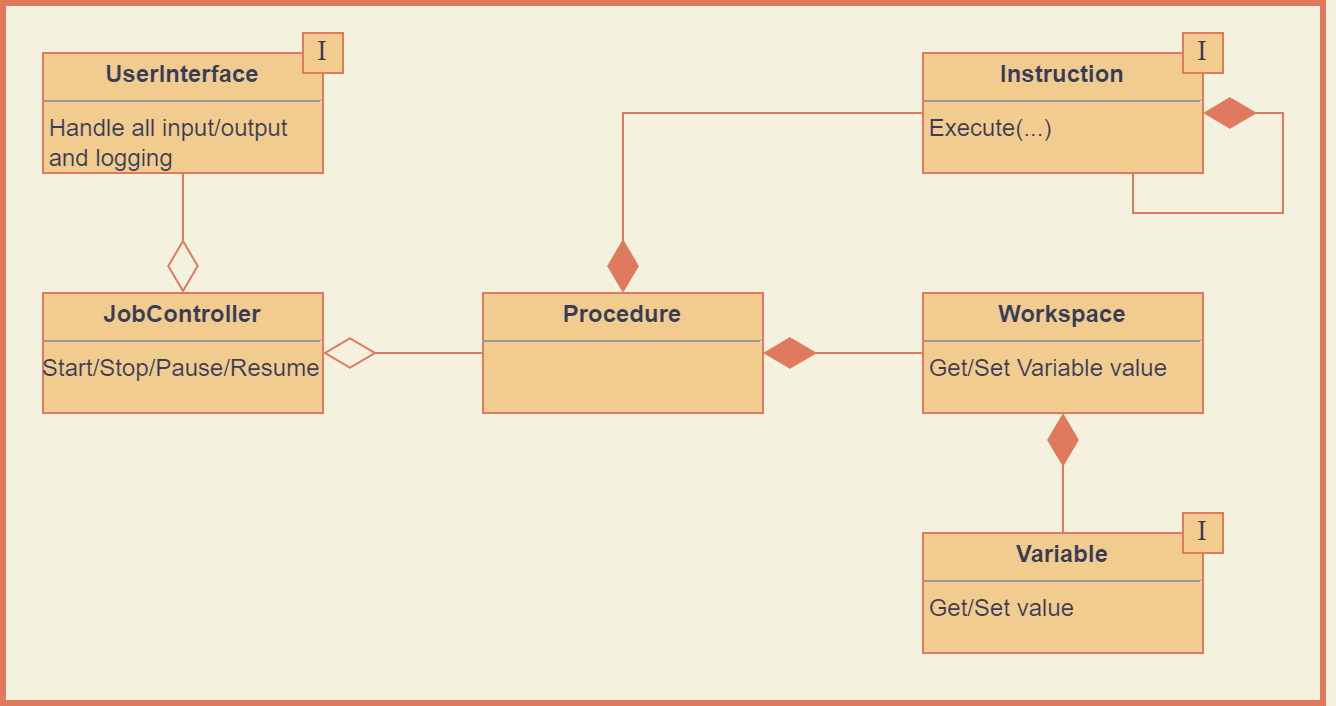 text
Instruction categories
Composite
Sequence
Fallback
ParallelSequence
Decorator
Inverter
Listen
Include(Procedure)
Action
Wait
Copy
Output
Input
a
text
text
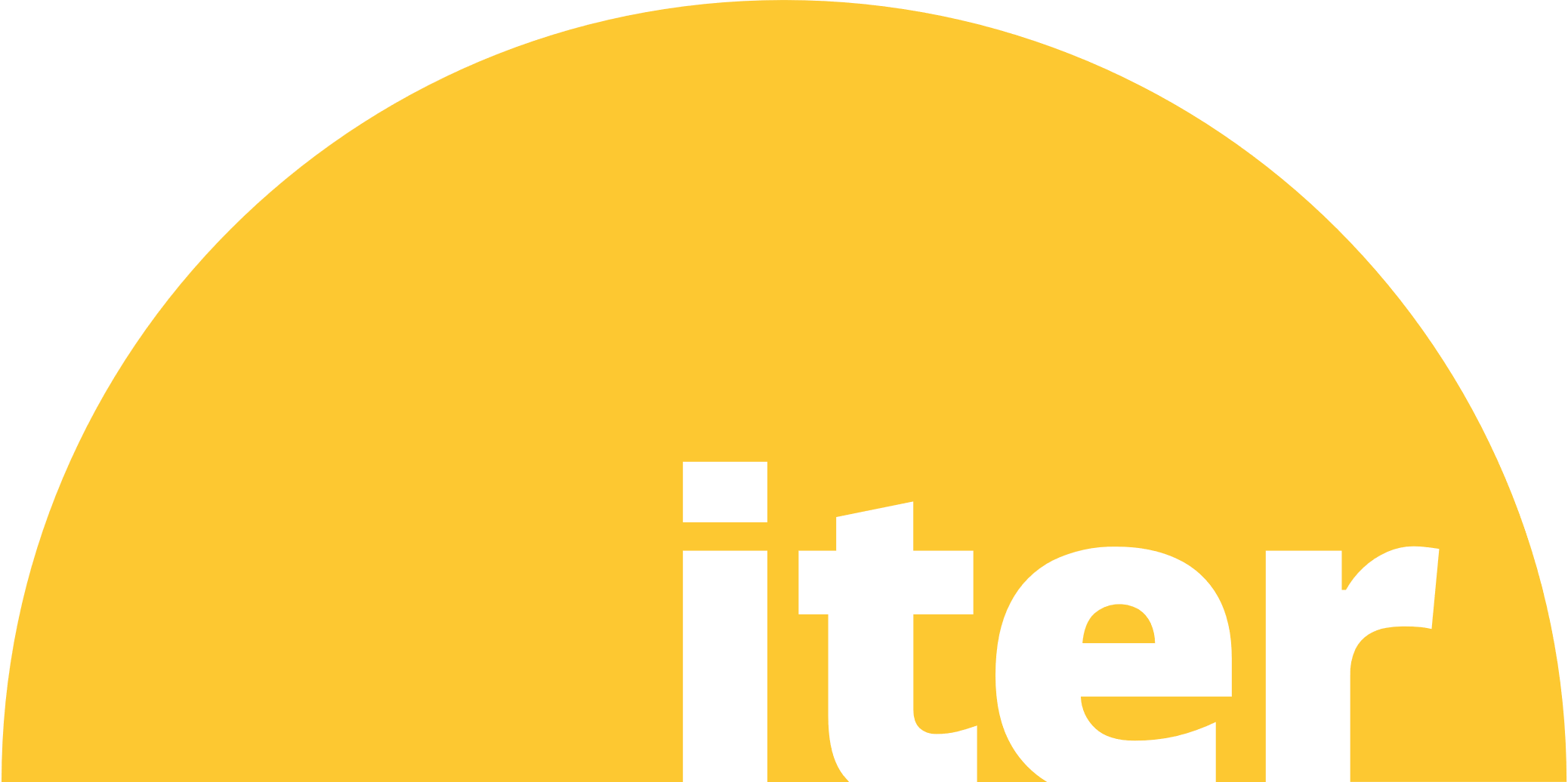 text
text
Workspace variables
Procedure-scoped workspace of variables
a
text
text
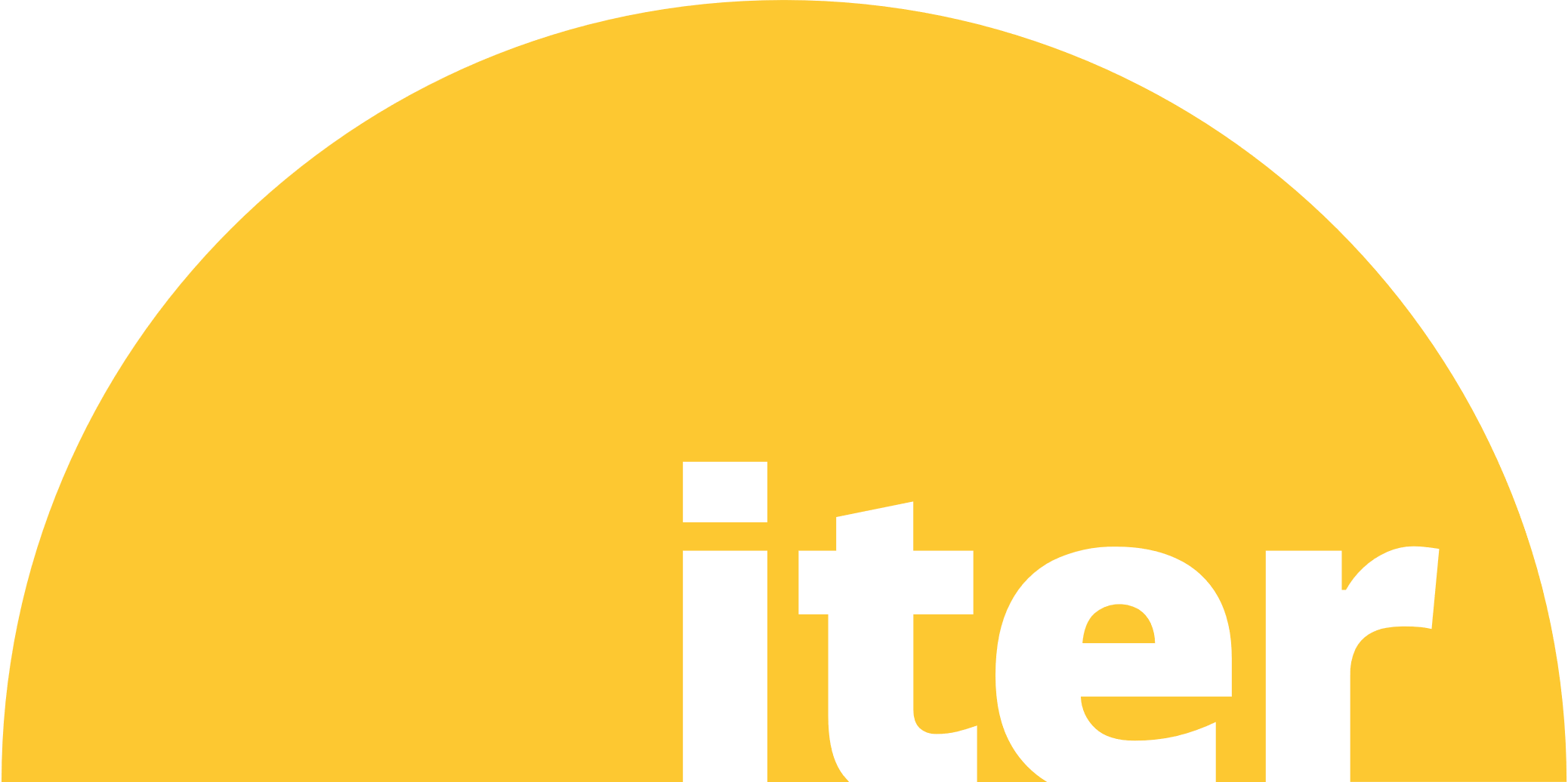 text
Plugins
New instructions and variables can be added with the use of plugins.
Current plugins: 
sequencer-plugin-control : composite instructions that are common in control systems
sequencer-plugin-epics : read/write process variables; RPC client; supports both ChannelAccess and PvAccess
sequencer-plugin-mathexpr : exposes sup-mathexpr to sequencer 
sequencer-plugin-sup : for configuration reading/writing and calling CVVF functions
sequencer-plugin-psps : provides interface to pulse schedule database
text
text
text
OACTree GUI
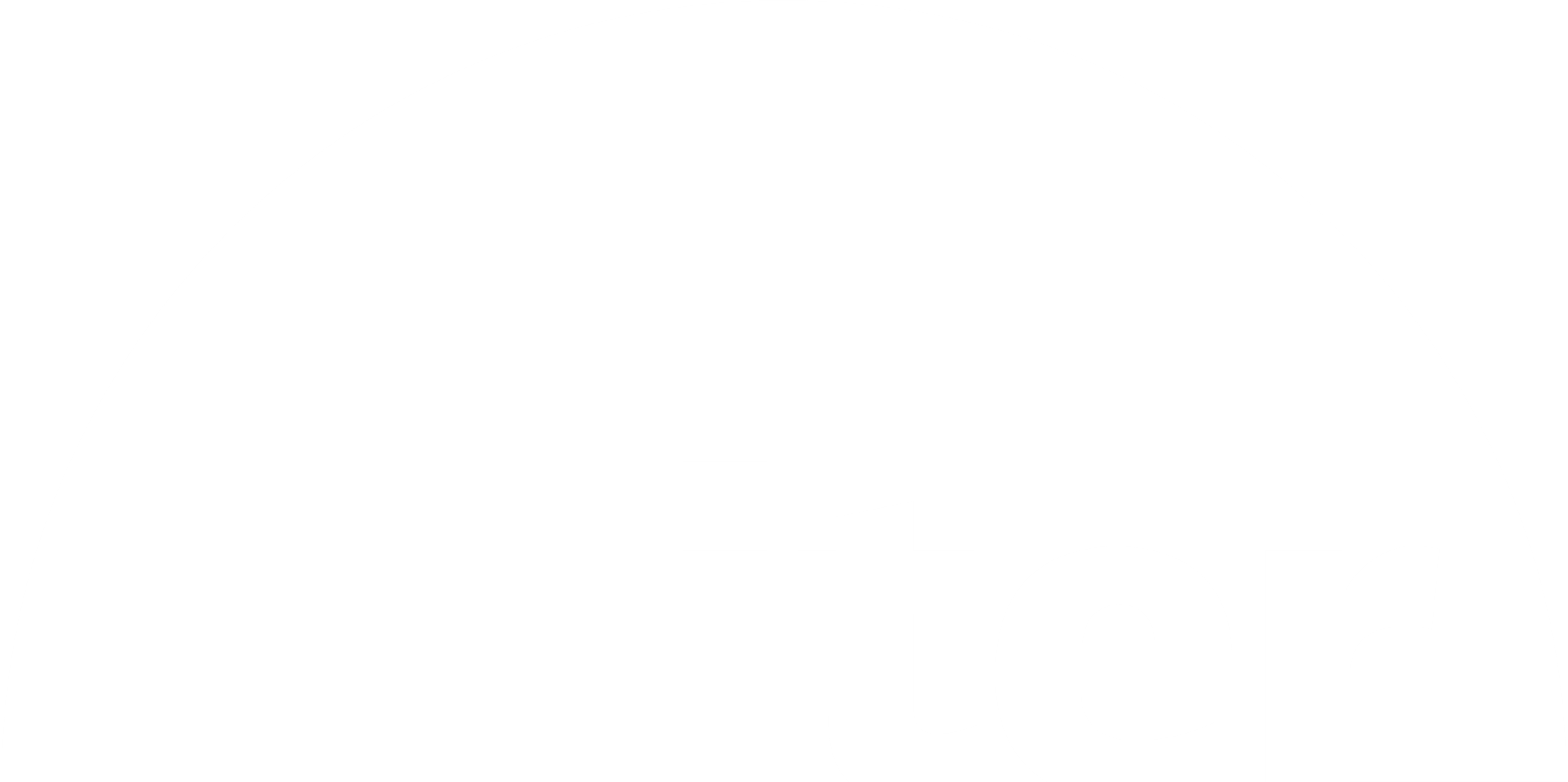 text
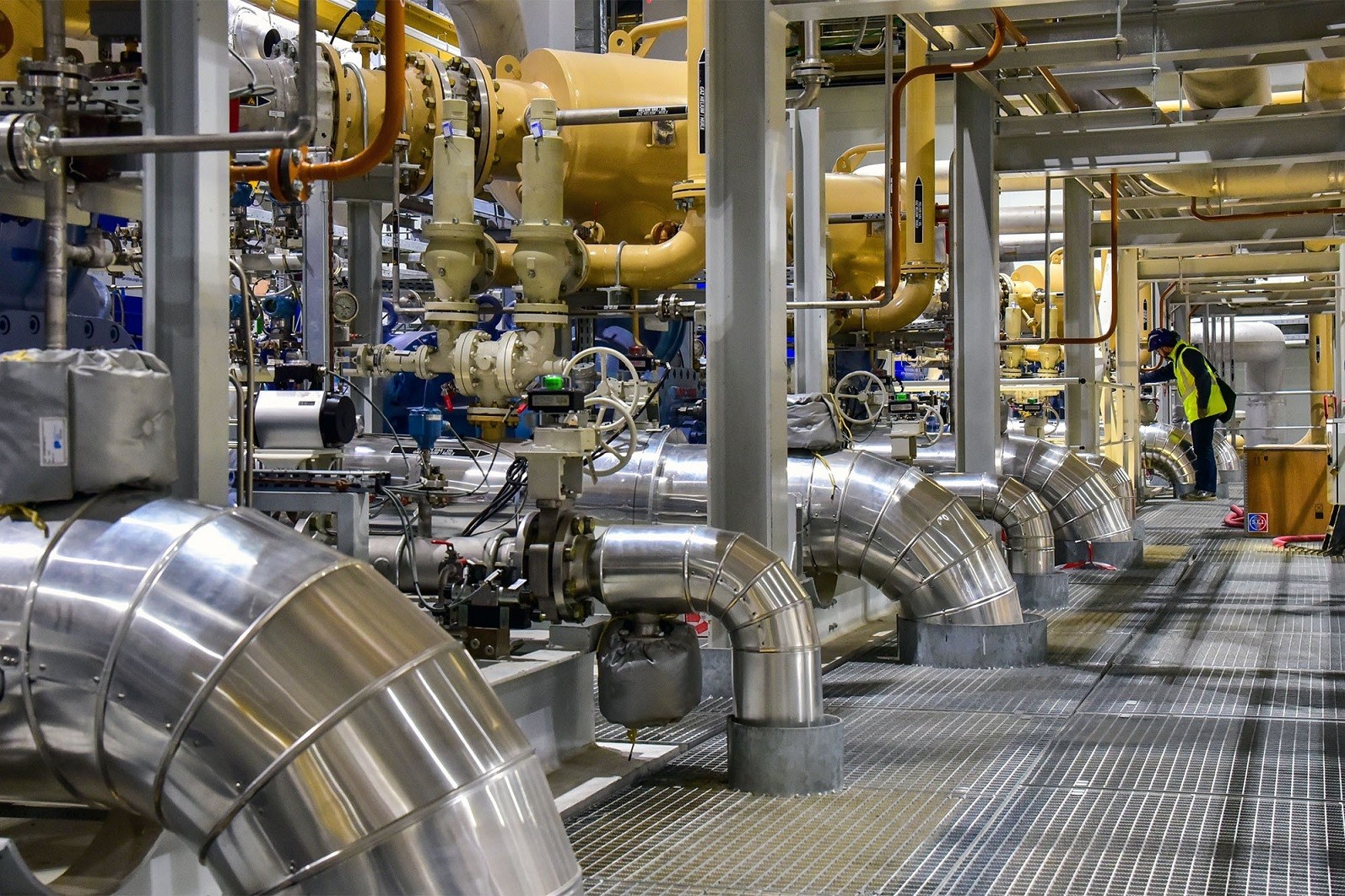 text
Status and Plans
       Core libraries:      Complete and in      maintenance mode
     Plugins:     Depends on the plugin.    EPICS Plugin needs more    testing.
   GUI:  Stable, still needing UX  improvements
  Next: Remote Sequencer Servers to allow running procedures continuously

Availability:Currently still under ITER IP rules…Please contact us !!
a
text
text
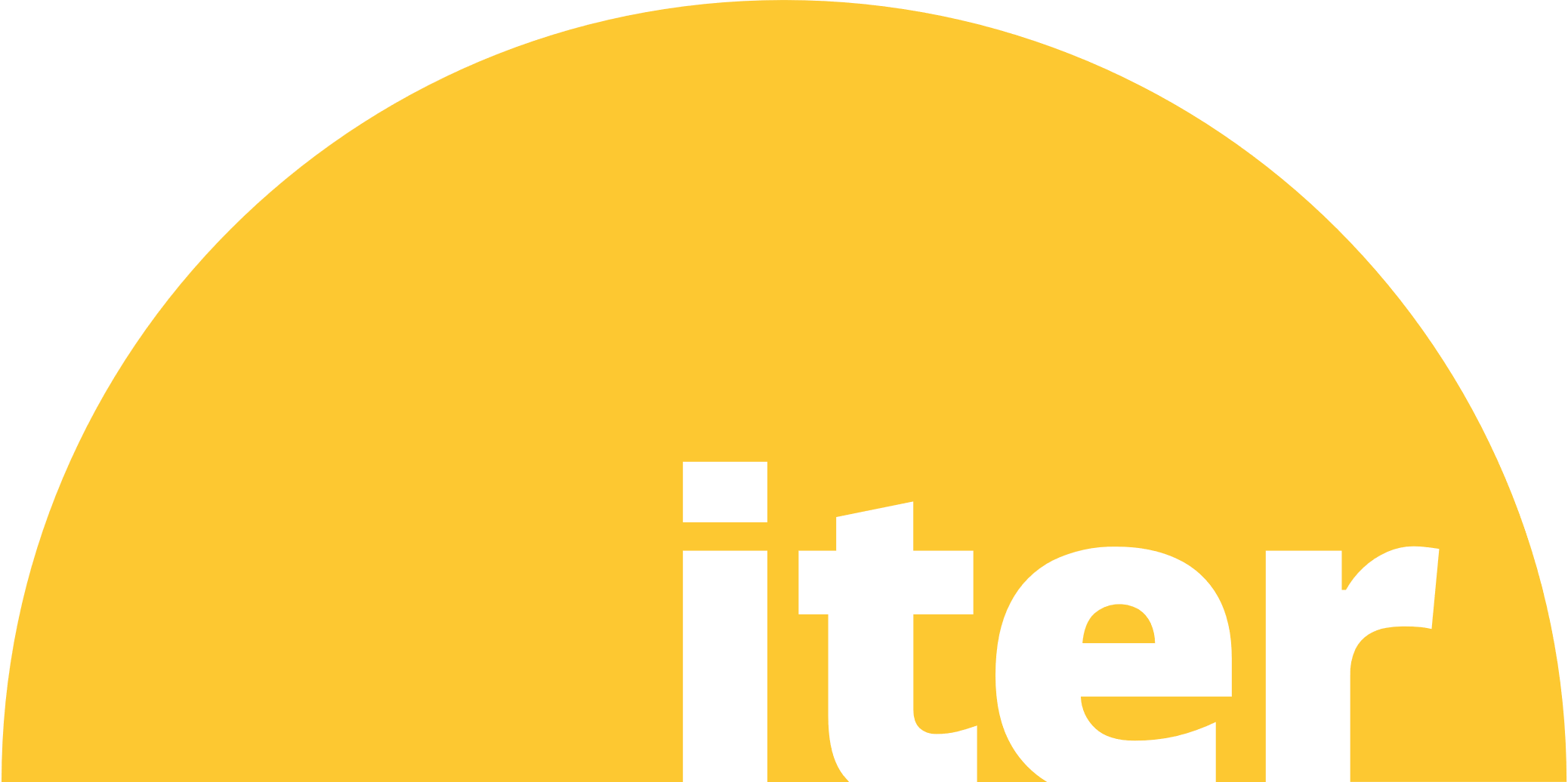 text
Thank you!
OACTree Sequencer
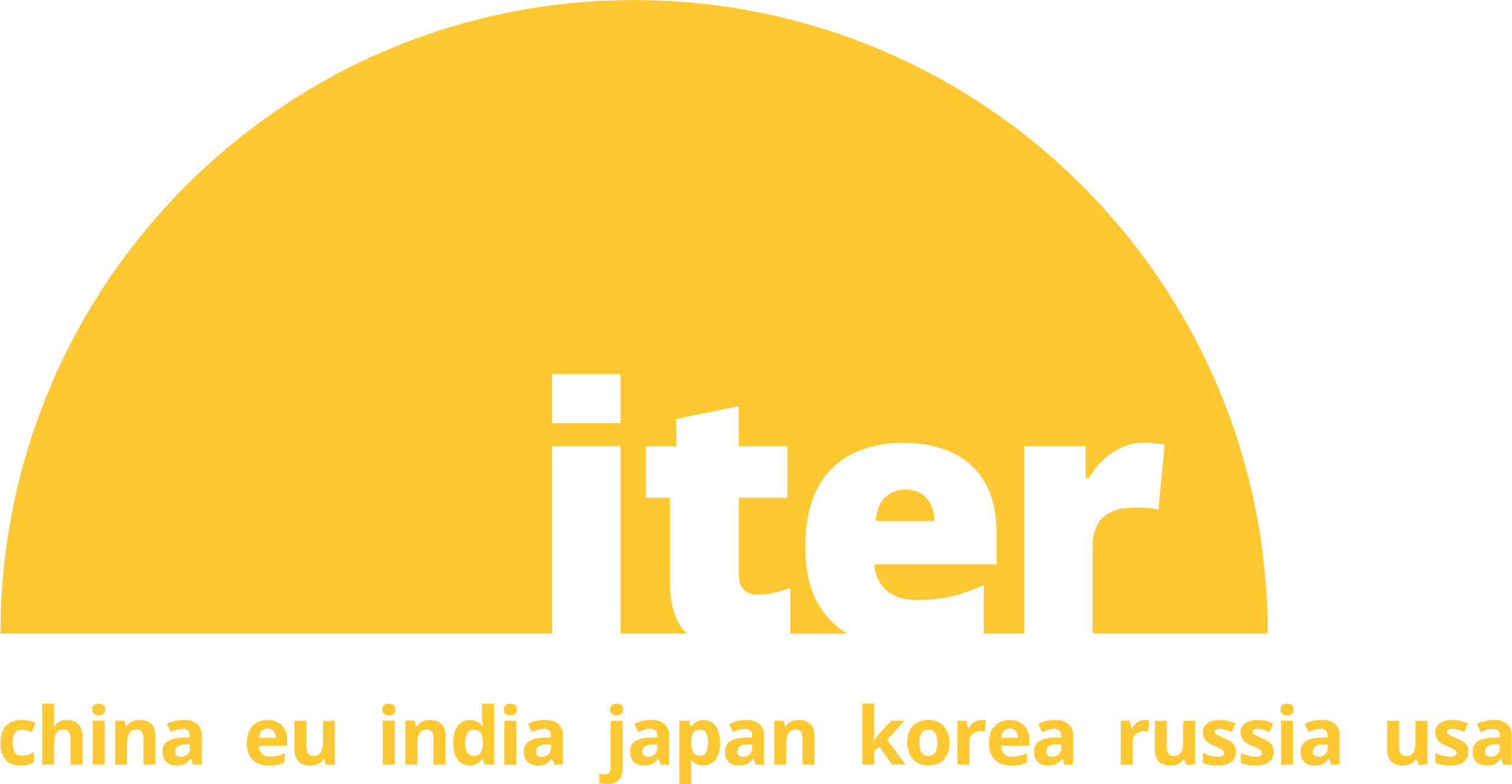 Walter Van Herck, Gennady Pospelov 
EPICS Collaboration Meeting
15-18 April 2024